Function or Nah
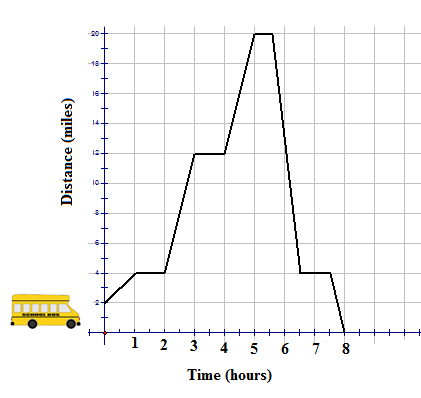 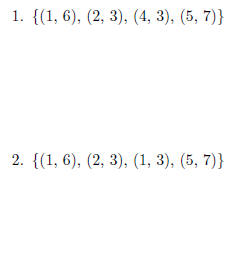 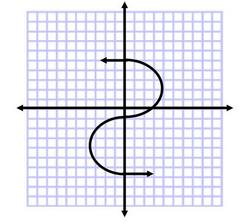 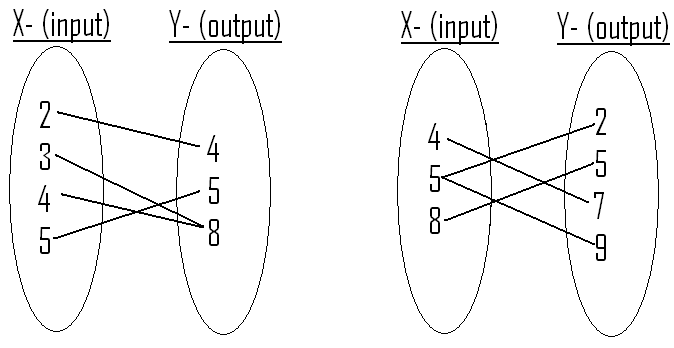 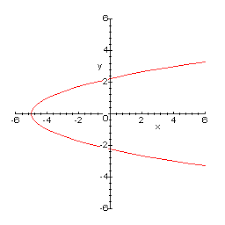 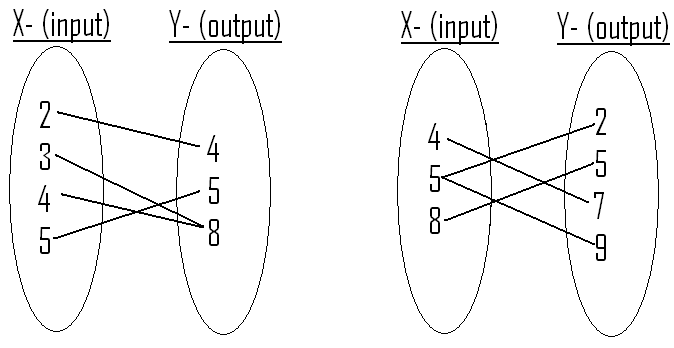 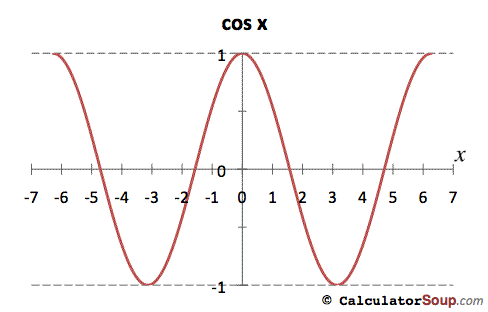 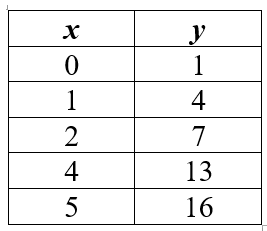 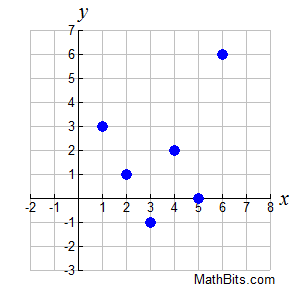 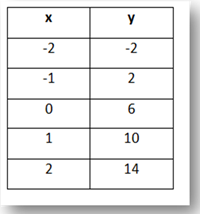 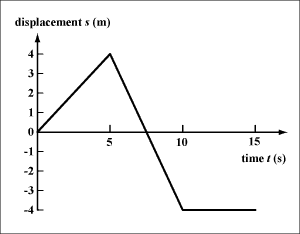 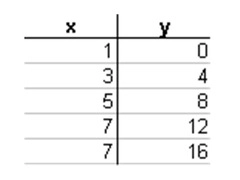 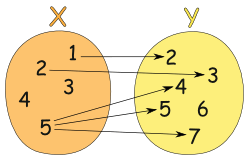 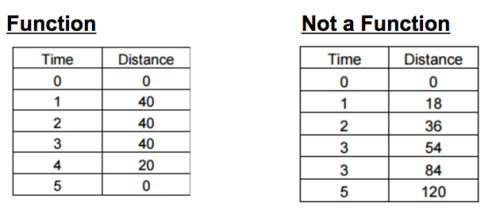 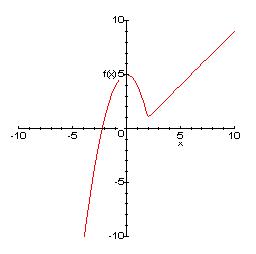 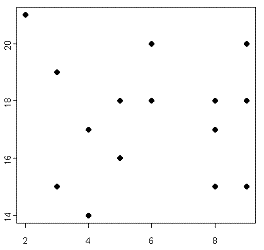 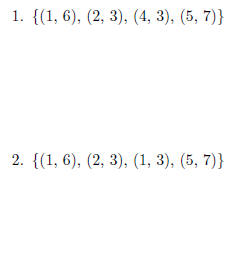 Quadratic, Linear, or Exponential?
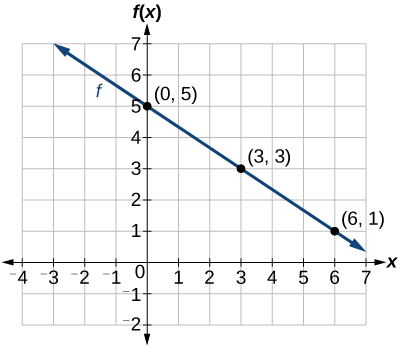 Quadratic, Linear, or Exponential?
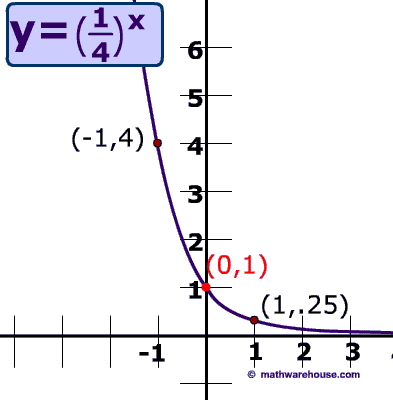 Quadratic, Linear, or Exponential?
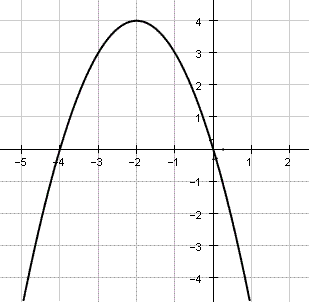 Quadratic, Linear, or Exponential?
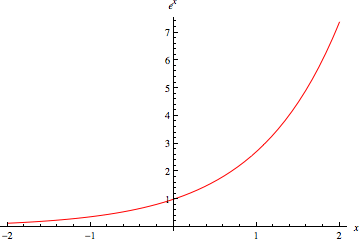 Quadratic, Linear, or Exponential?
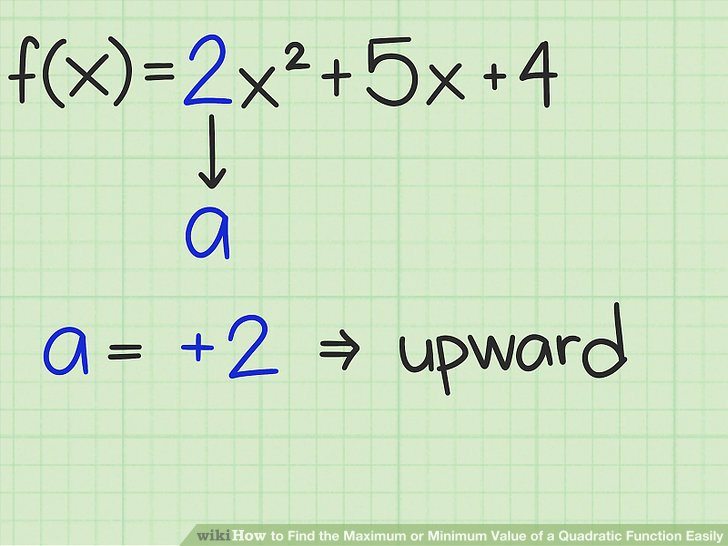 Quadratic, Linear, or Exponential?
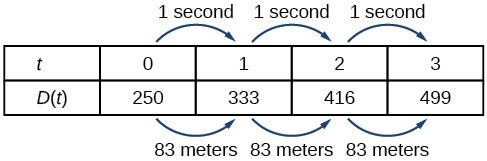